Professional Development Summit 2014                                                      D. Davis, CIO
[Speaker Notes: .]
Advancing ICT
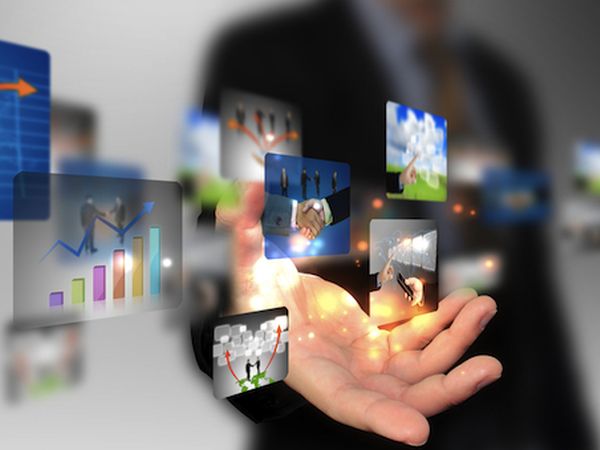 Opportunities & Challenges
Do more with less
Increasing citizen expectations
Transparent government
e-Services
Larger Projects
Demand for more efficient & effective
More performance-based
Being held accountable
Time to transform
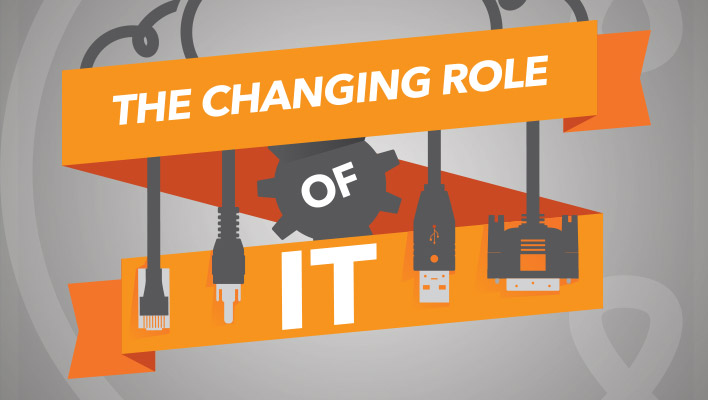 Need to behave like a BILLION DOLLAR corporation
ICT of the Past
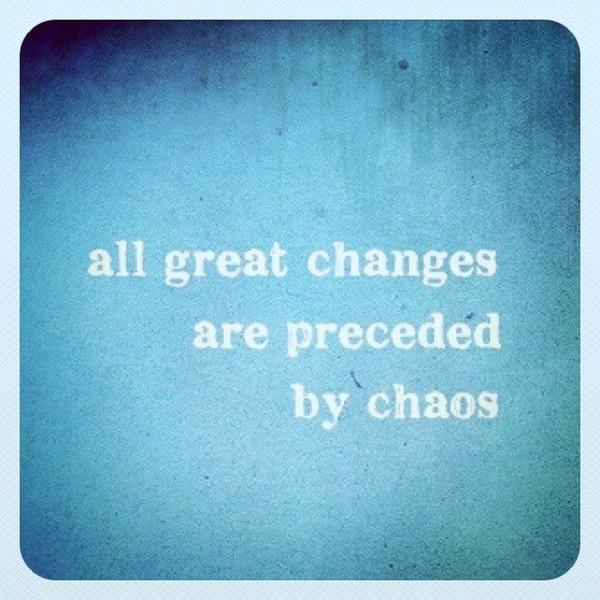 The Imperative
What has changed?
Addressing the challenges & opportunities ahead
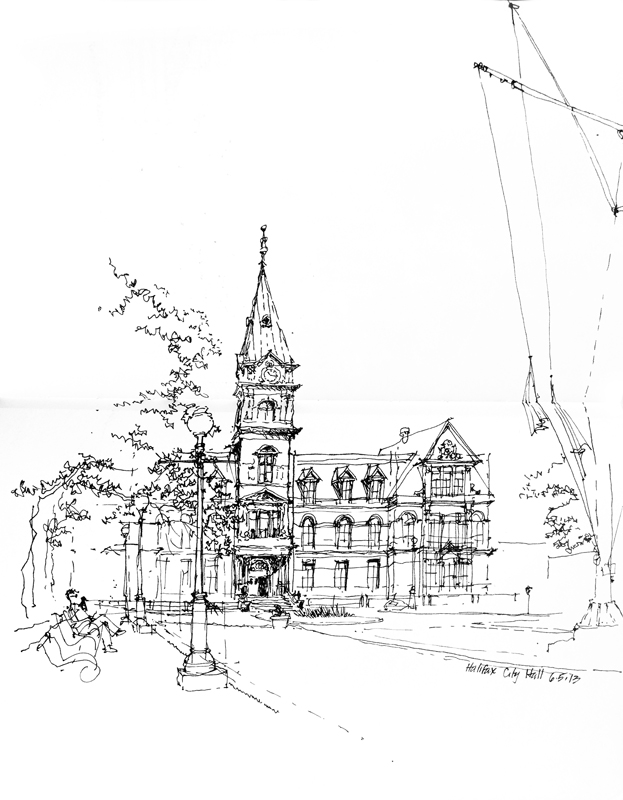 Need to Transform
CIO
The Imperative
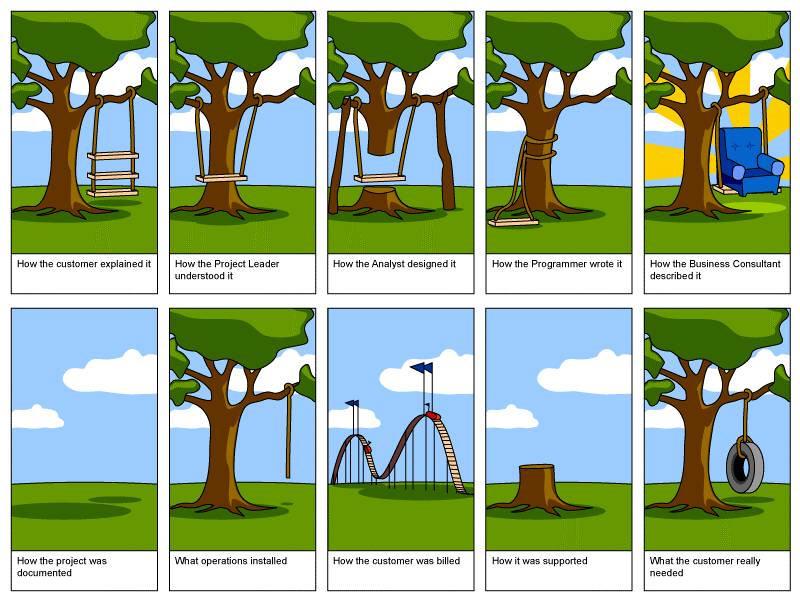 Opportunities to make a difference
Deliver the total package
ICT Must Add Value
Transform service provision
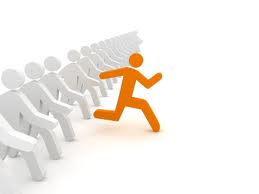 Making the Change
Implementation
System Design
Training &Organizational Change Management
Measures ofSuccess
Making the Change
Making the Change
Embrace change – contribute to it
Develop new skills
Be part of the solution
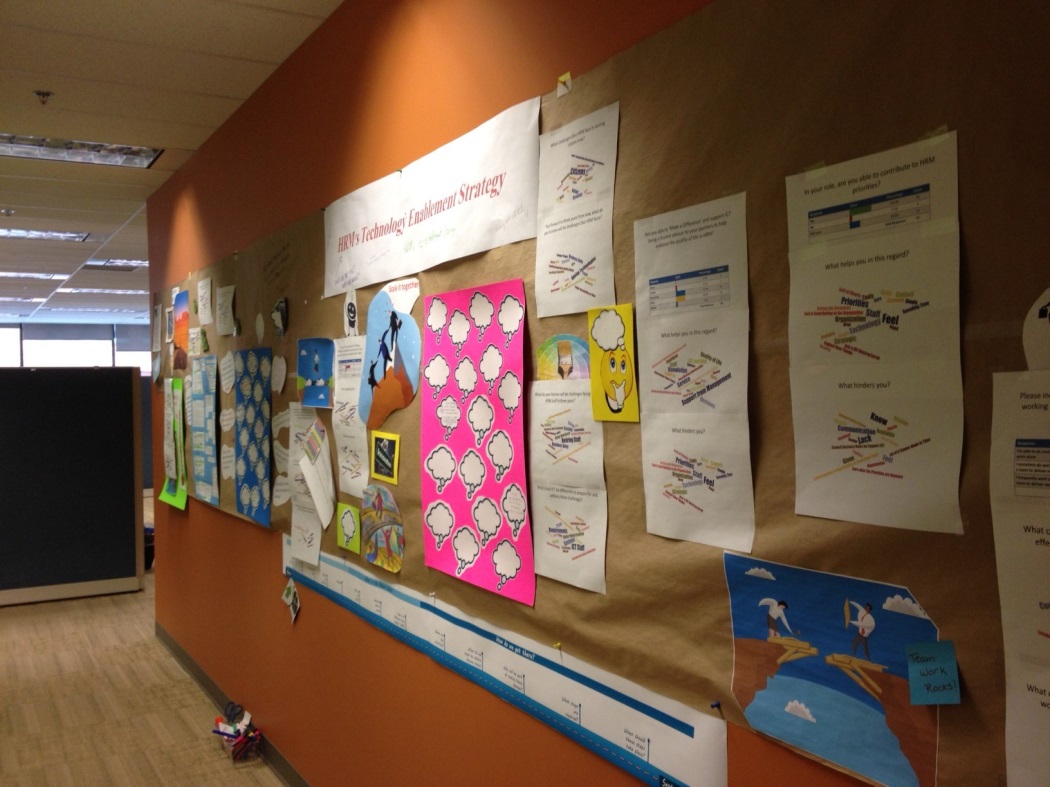 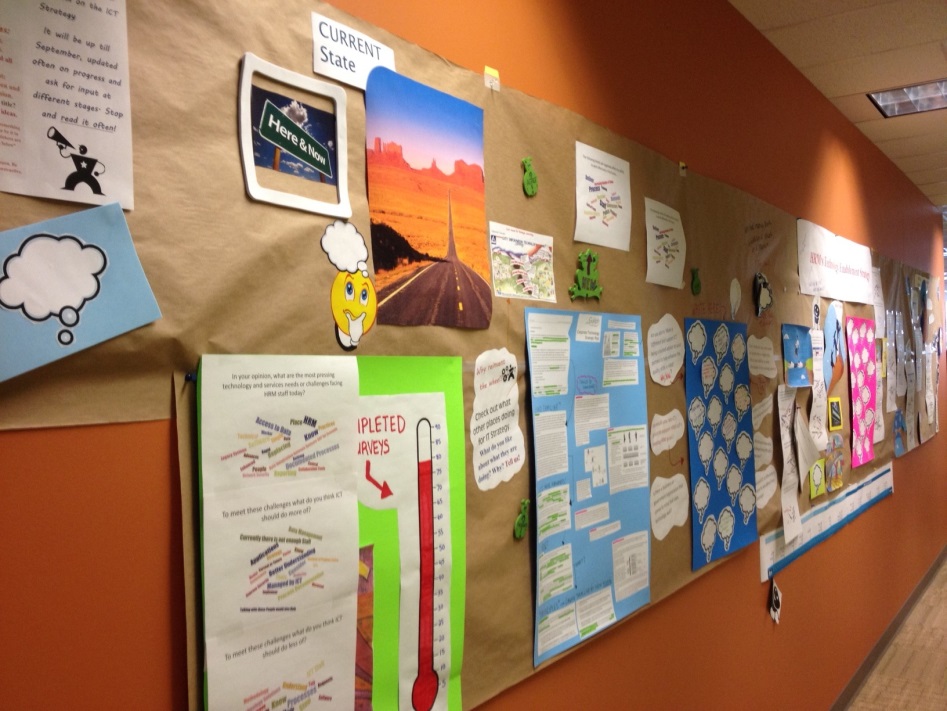 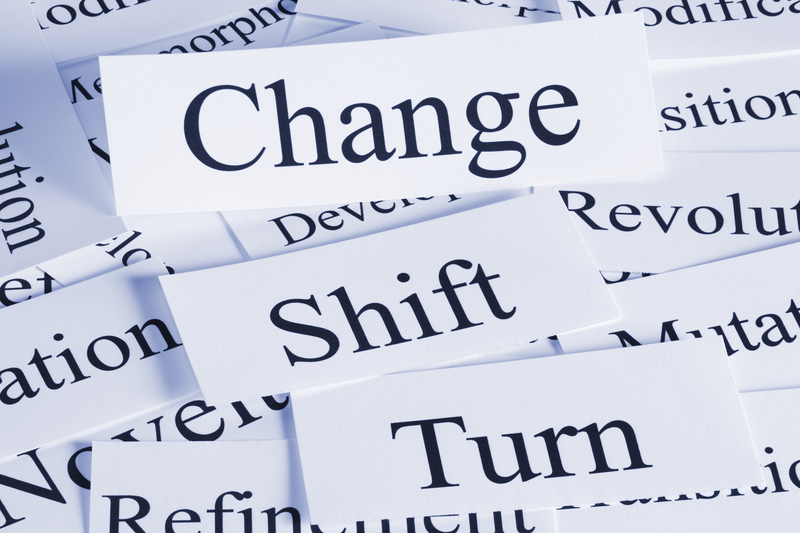 Re-Positioning ICT
Re-Positioning ICT
This year alone!
What will the future bring?
Re-Positioning ICT
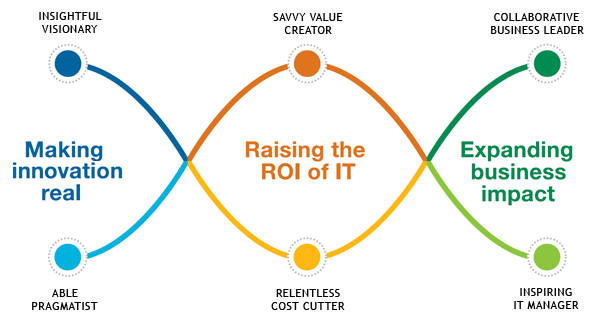 Re-Positioning ICT
Be part of something big. Dare to make a difference.
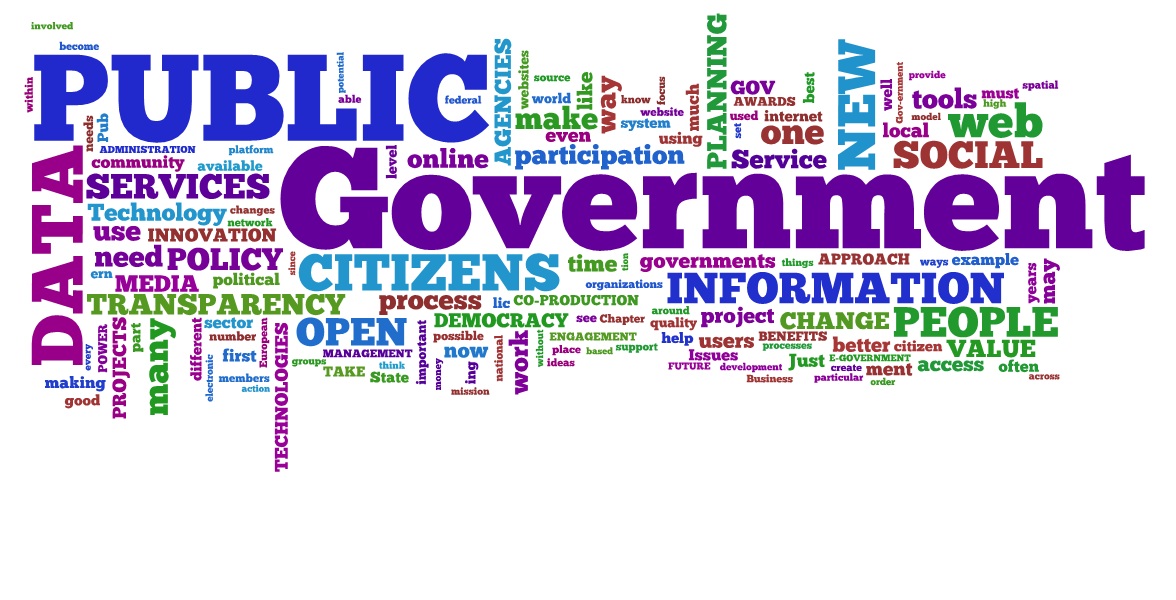 We’re Making a Difference
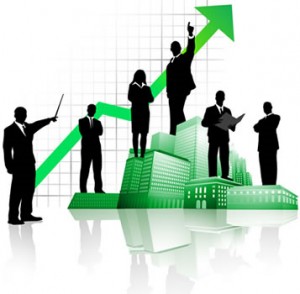 Operate according to best practises
Embrace our influence and responsibility
Step up to support  our City
We’re Making a Difference
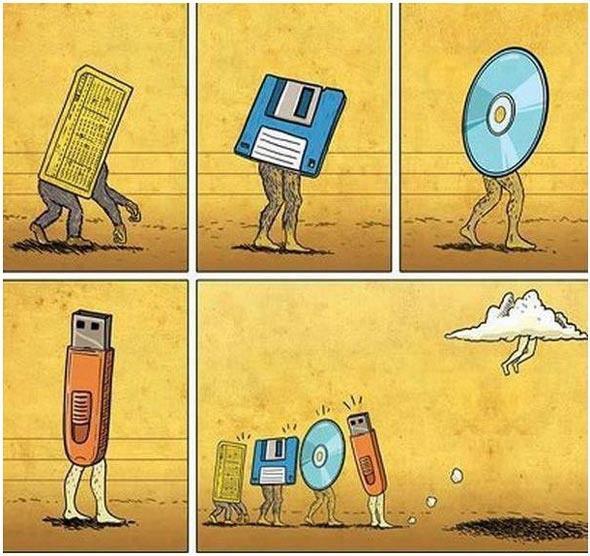 “We’ve come a long way, baby”
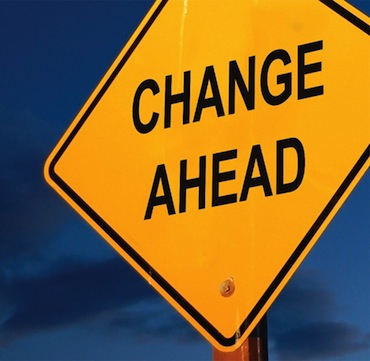 Stay Tuned!
We’re Making a Difference
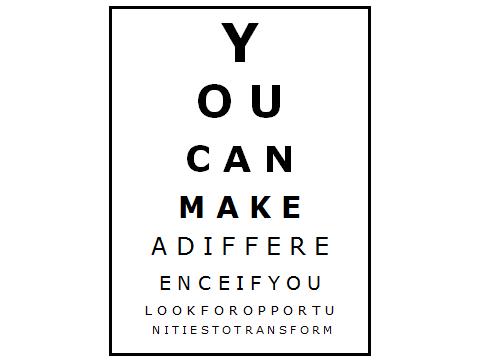 Thank you!
Questions?
Donna Davis, CIOInformation, Communications, & TechnologyHalifax Regional Municipality
davisd@halifax.ca